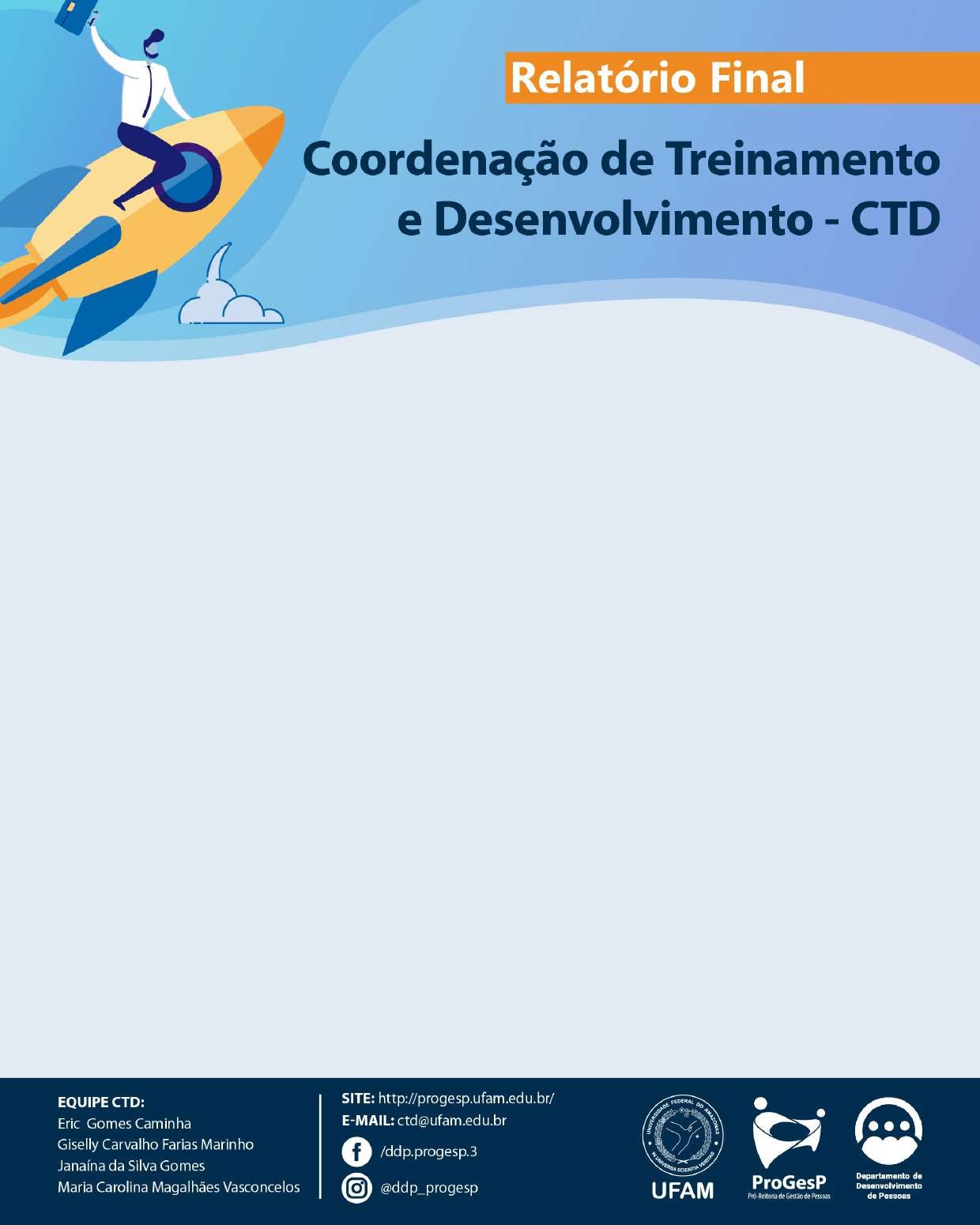 Nº de Servidores Convocados
Investimento Financeiro
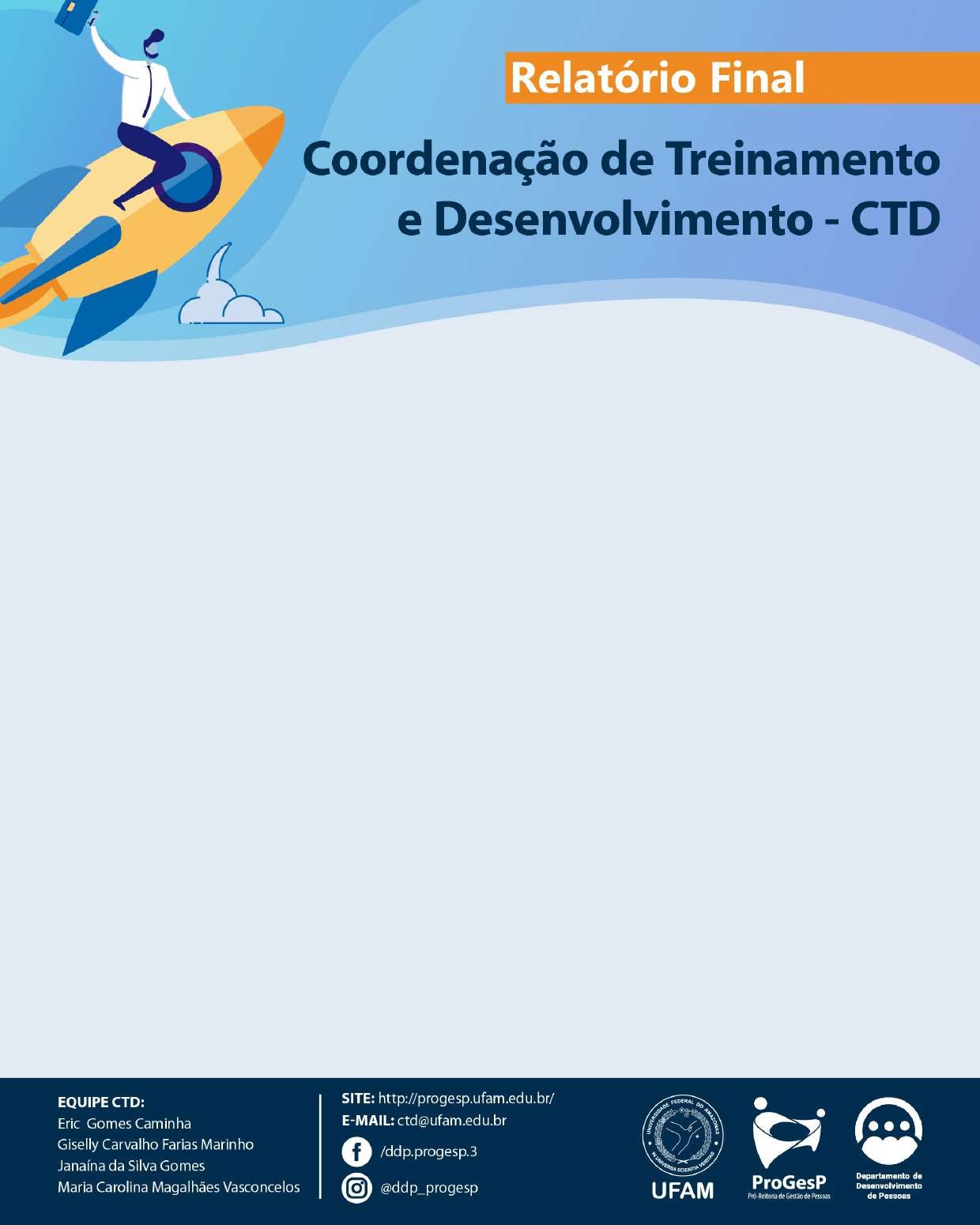 AVALIAÇÃO IMEDIATA 
(Quantidade de Respostas: 29)
Domínio do Conteúdo Abordado
Qualidade do Ambiente Virtual